Where are we on the impedance of the new design of the SPS wirescanner
Mauro Migliorati, Benoit Salvant and Carlo Zanninifor the impedance team

Many thanks to Hannes Bartosik, Nicolas Critin, Heiko Damerau, Bernd Dehning, Federico Roncarolo and Ray Veness
Agenda
New design
Current design
Power loss
Mode geometry
Previous measurements
Comparison with wall current monitor
Summary
New Model (LHC)
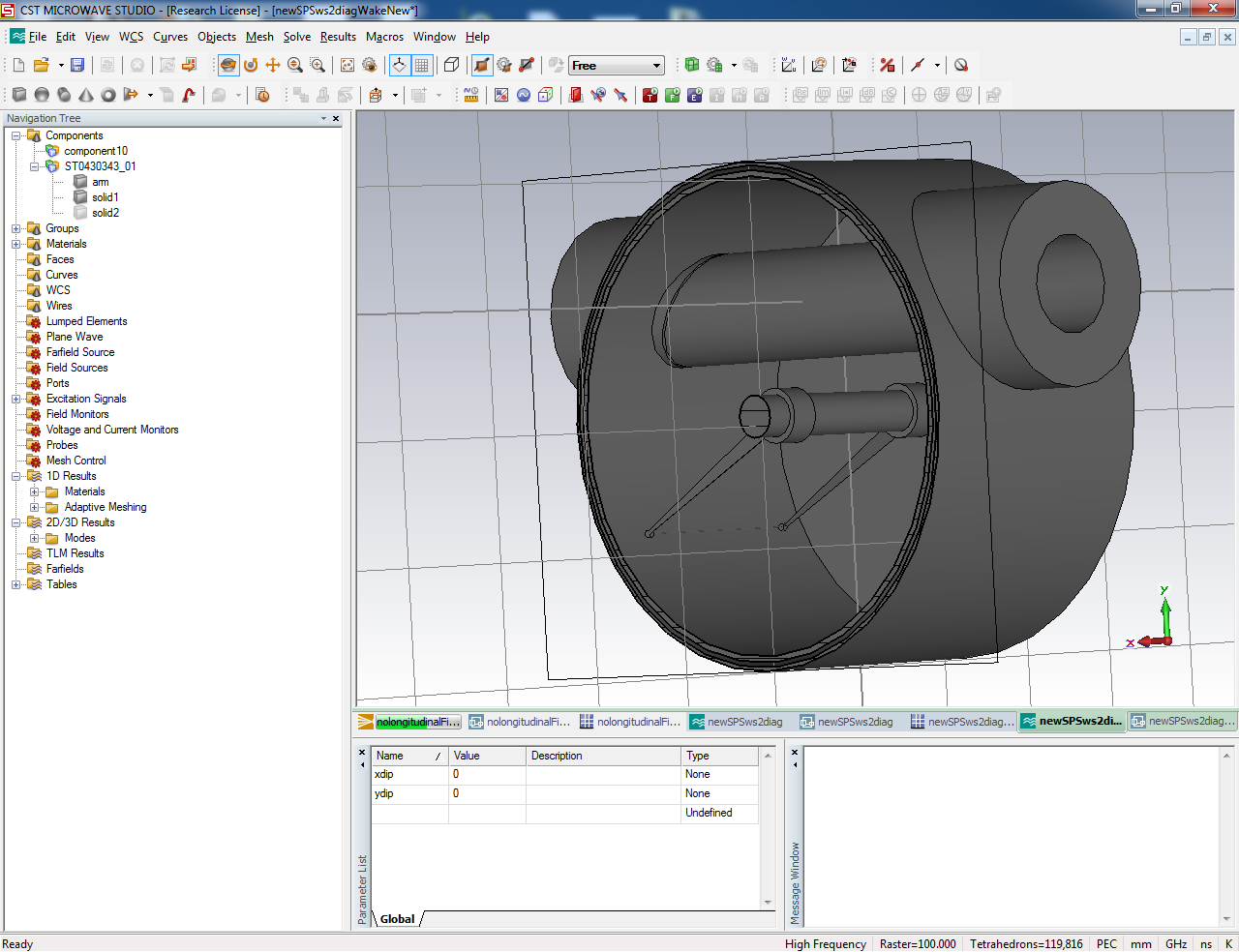 CATIA model from Nicolas Critin
Model heavily simplified to be able to mesh the geometry 
Only one longitudinal gap (2.3 mm)
Wire and gaps difficult to mesh
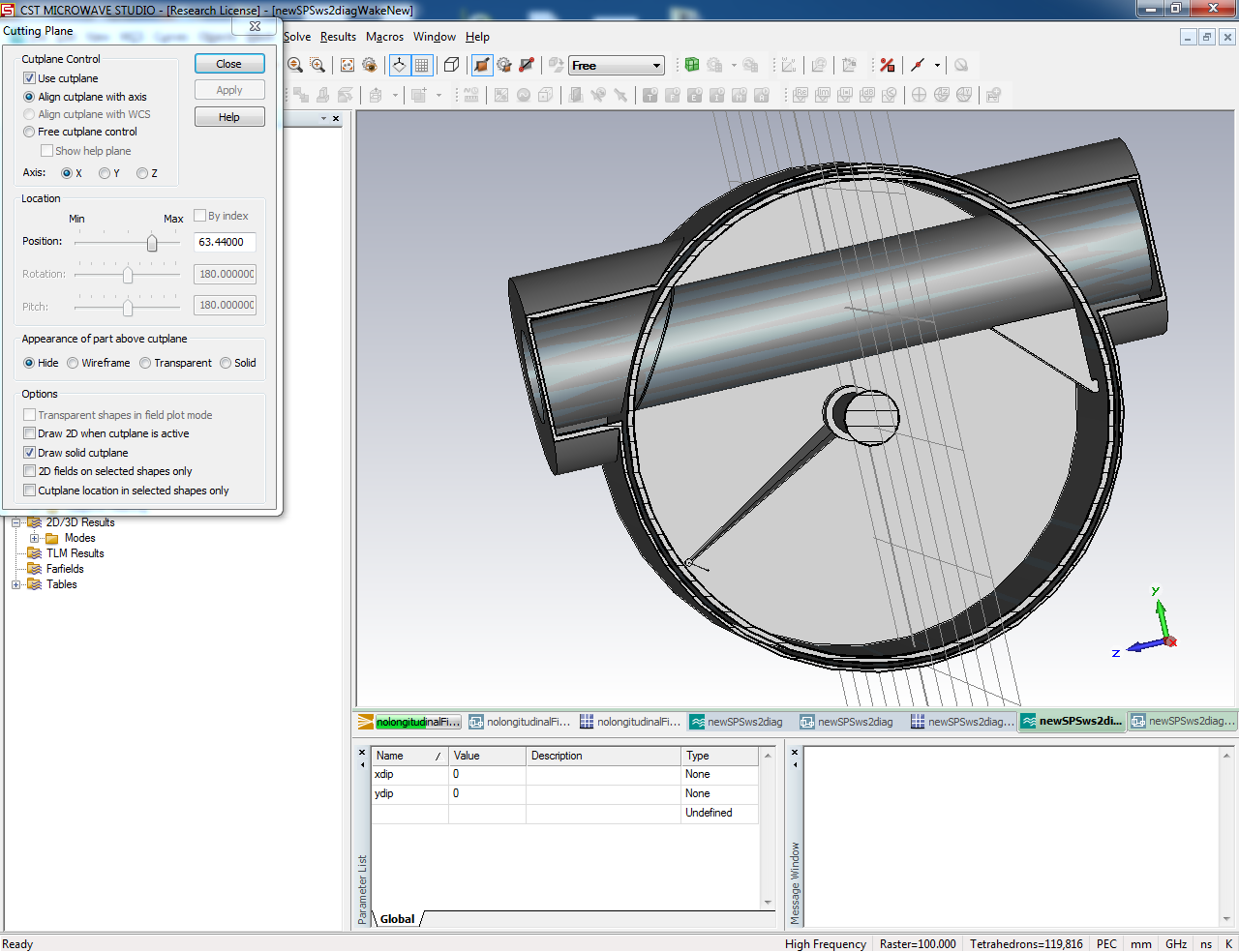 Results
Significant low frequency mode due to the longitudinal gap:
Shunt impedance (longitudinal): 250 kOhm
Quality factor: 2500
Frequency: 140 MHz

Quite worrying as is(for longitudinal coupled bunch instabilities)

Possibility to use ferrites (like in wall current monitor) or mode couplers to damp the mode
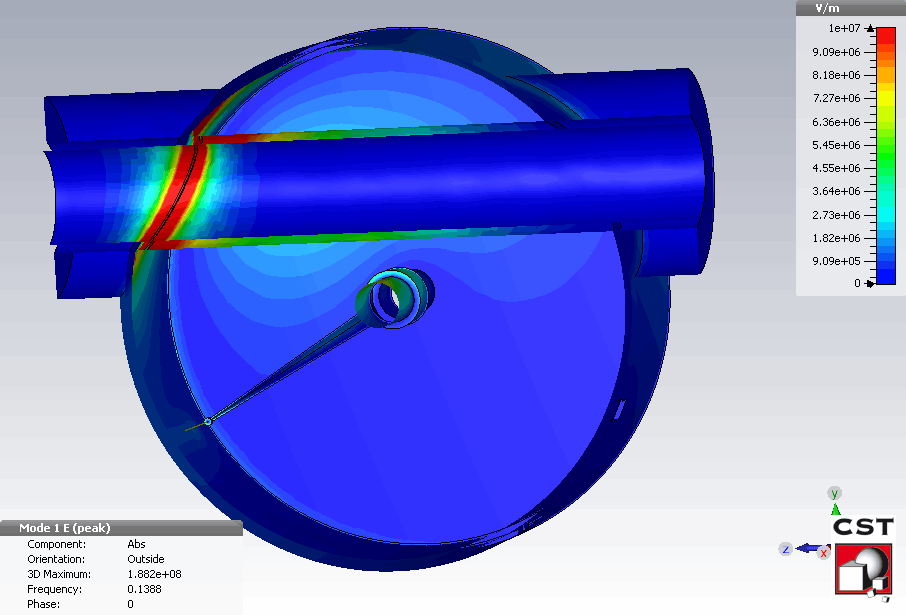 Solutions with ferrite?
With ferrite in green
With less ferrite in red
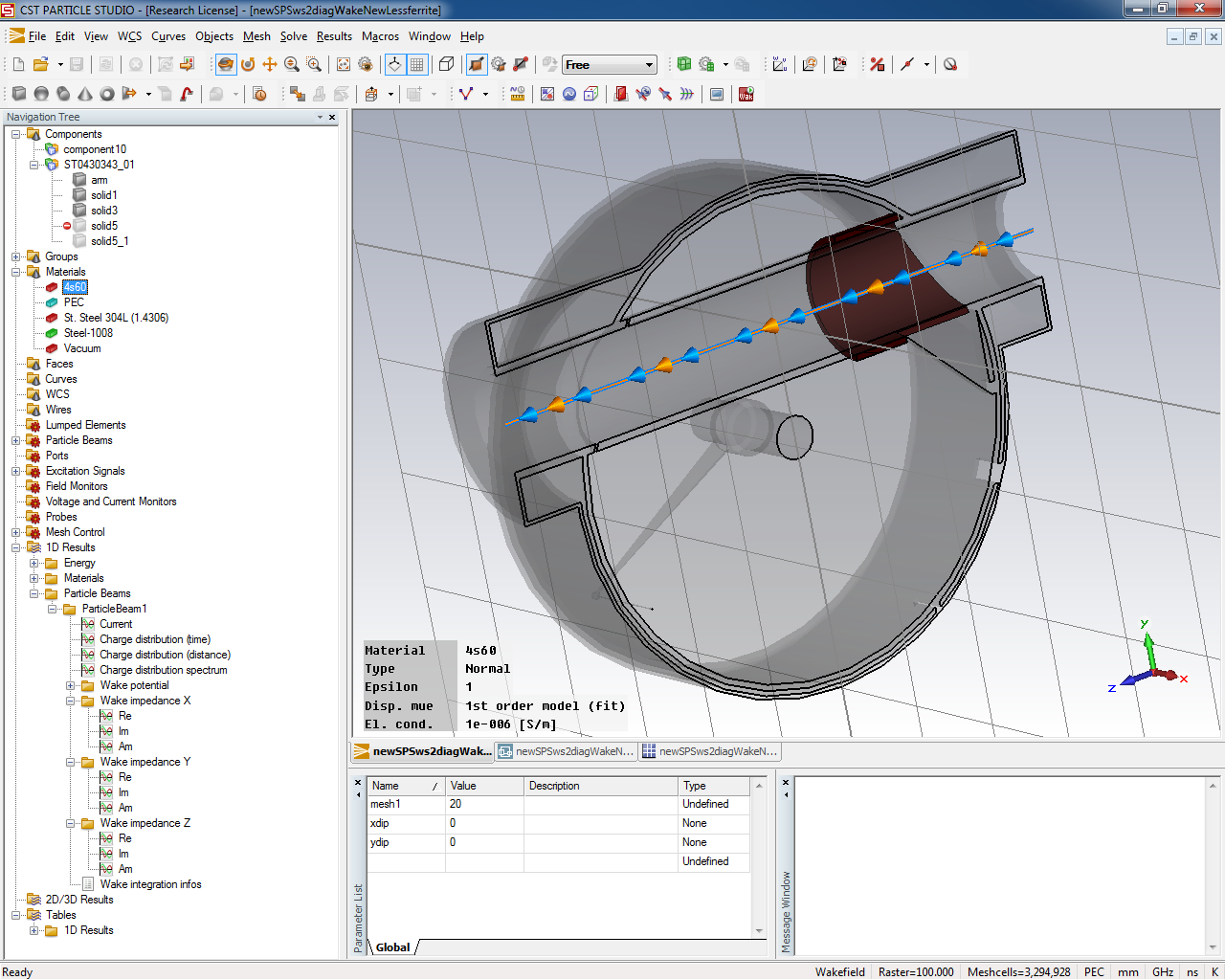 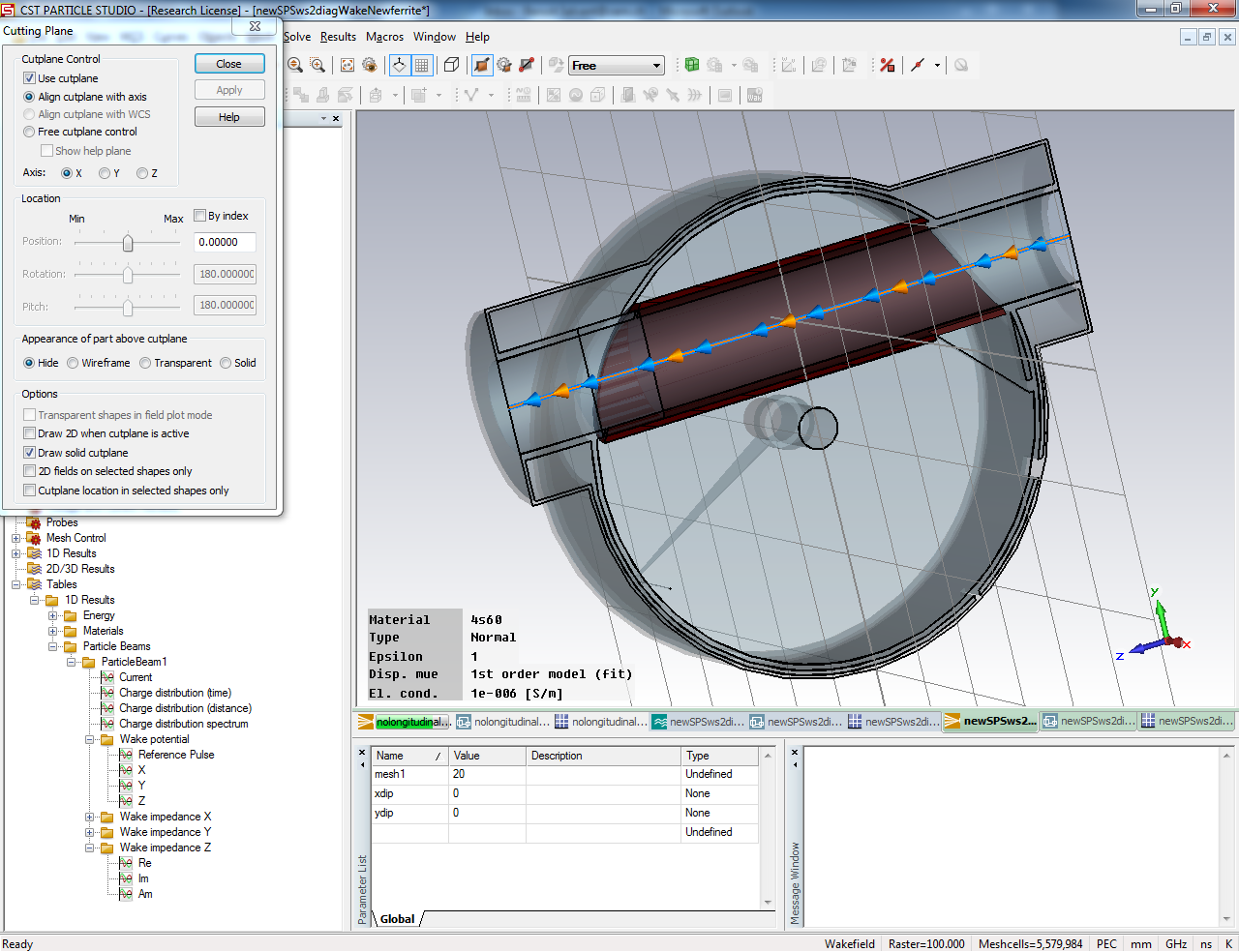 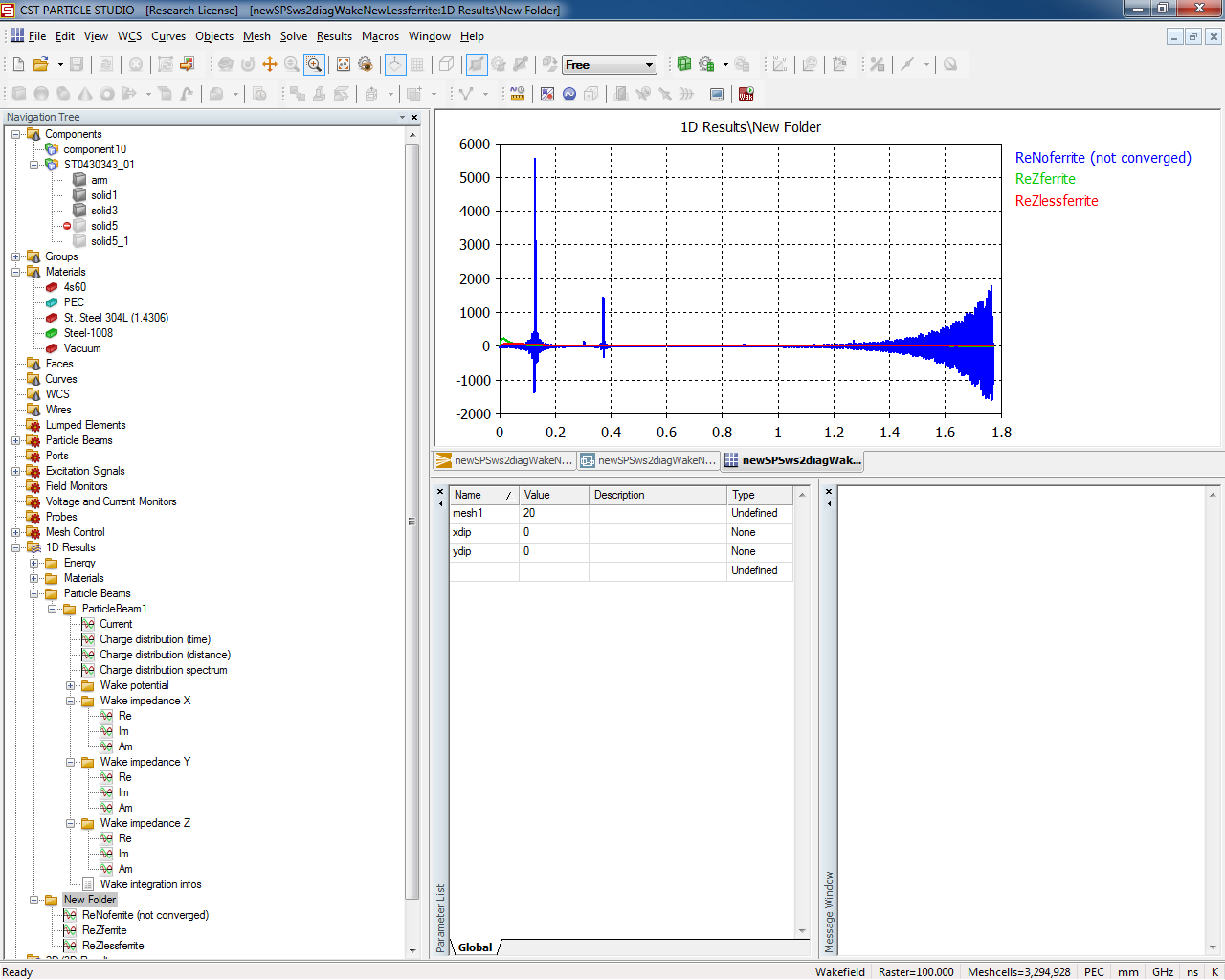 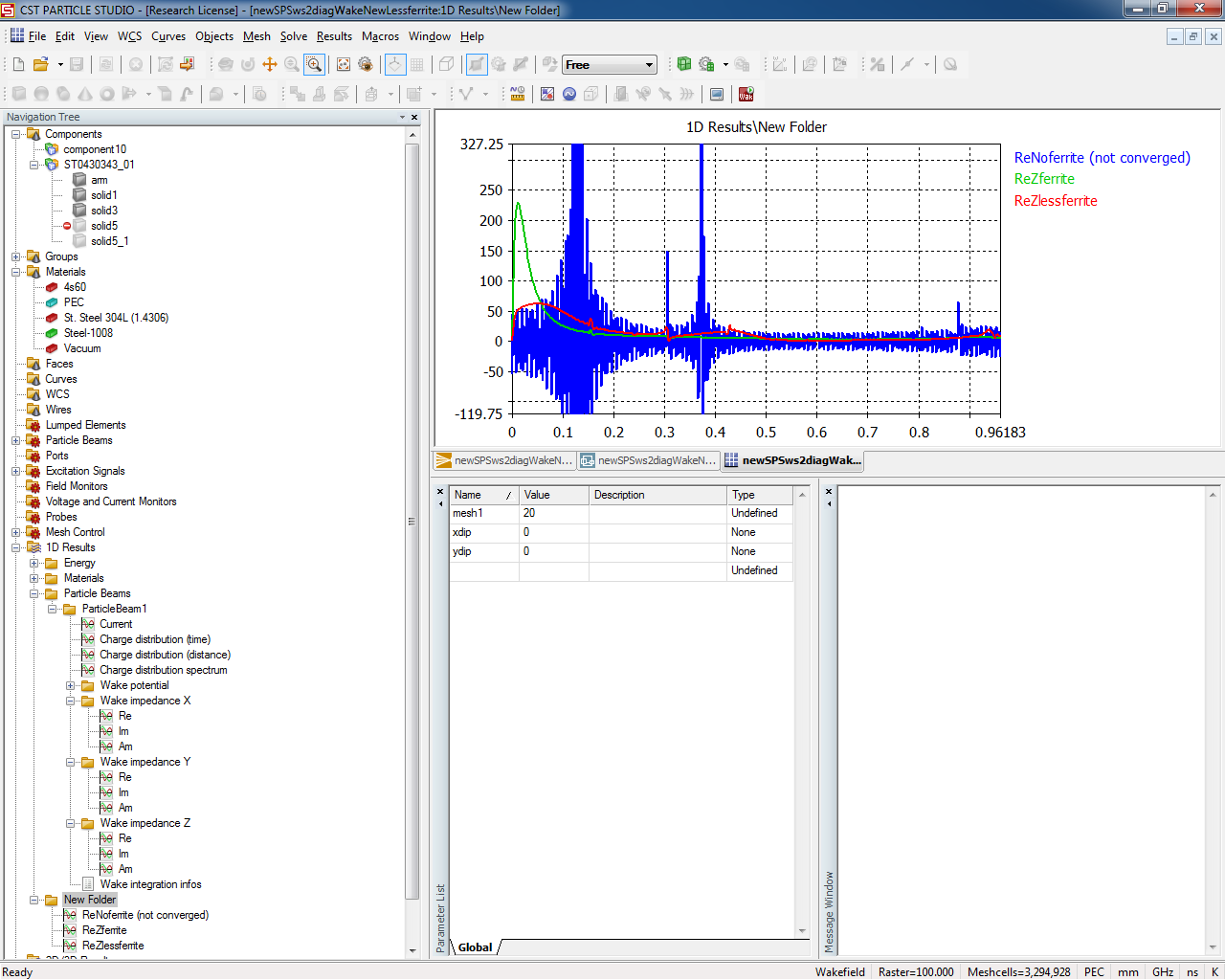 Re(Zlong) in Ohm
Re(Zlong) in Ohm
Frequency (GHz)
Frequency (GHz)
To be checked if these solutions can be implemented
To be  compared with the current wire scanner design
New model for SPS
Same as LHC but bigger aperture
Resonance now at 80 kOhm at around f=160 MHz (Q=1300), without ferrites.
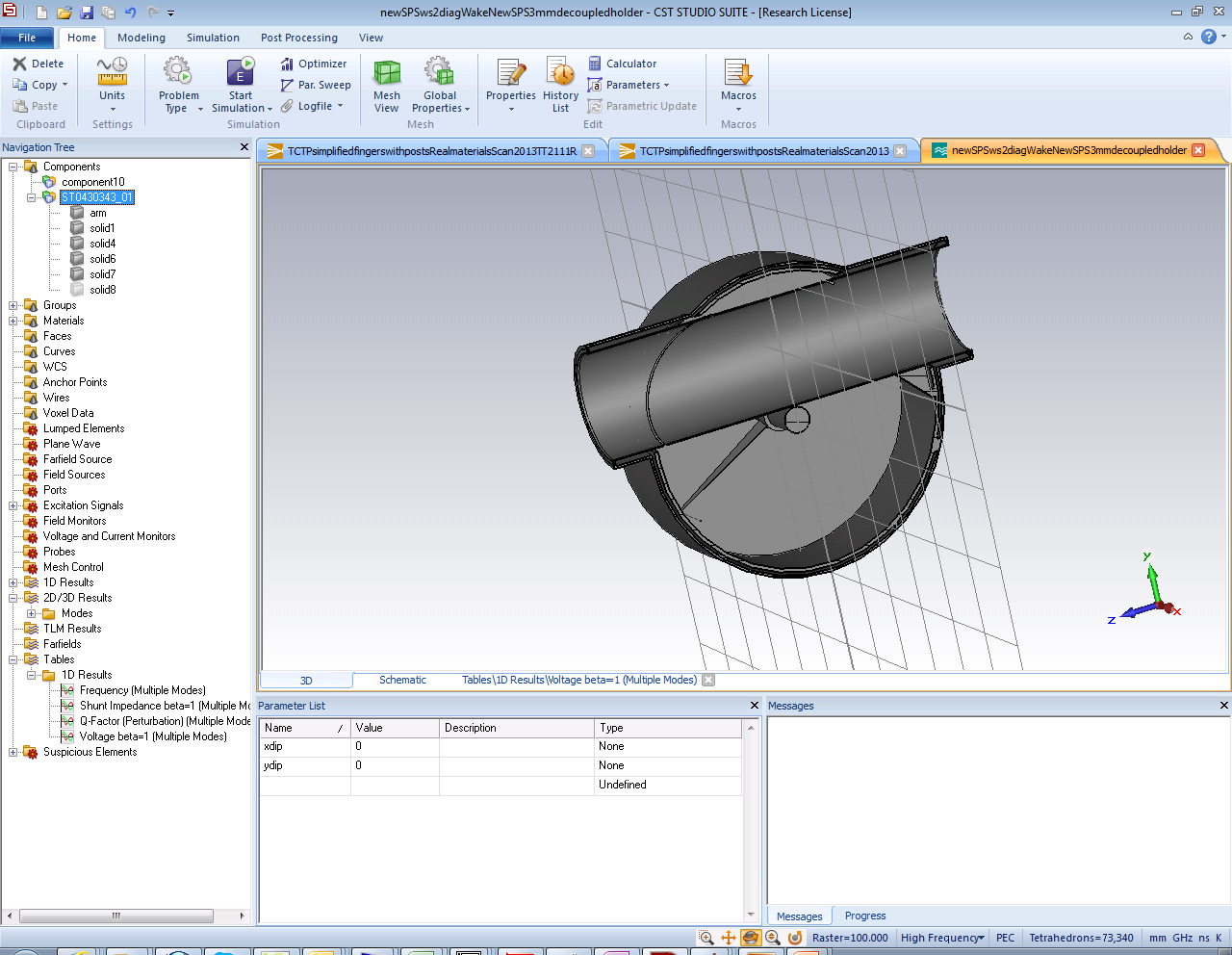 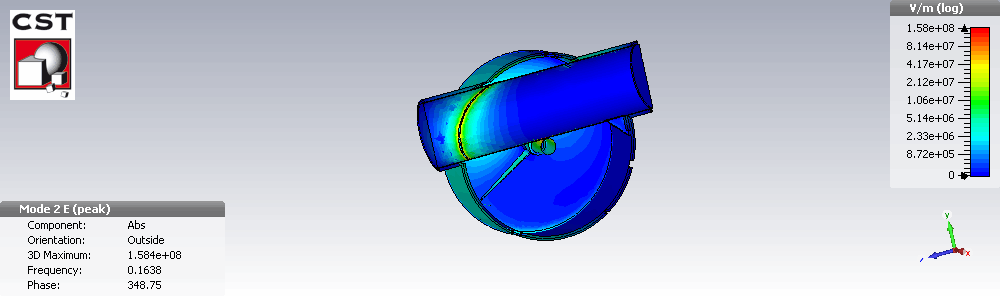 Proposal of Heiko and Hannes
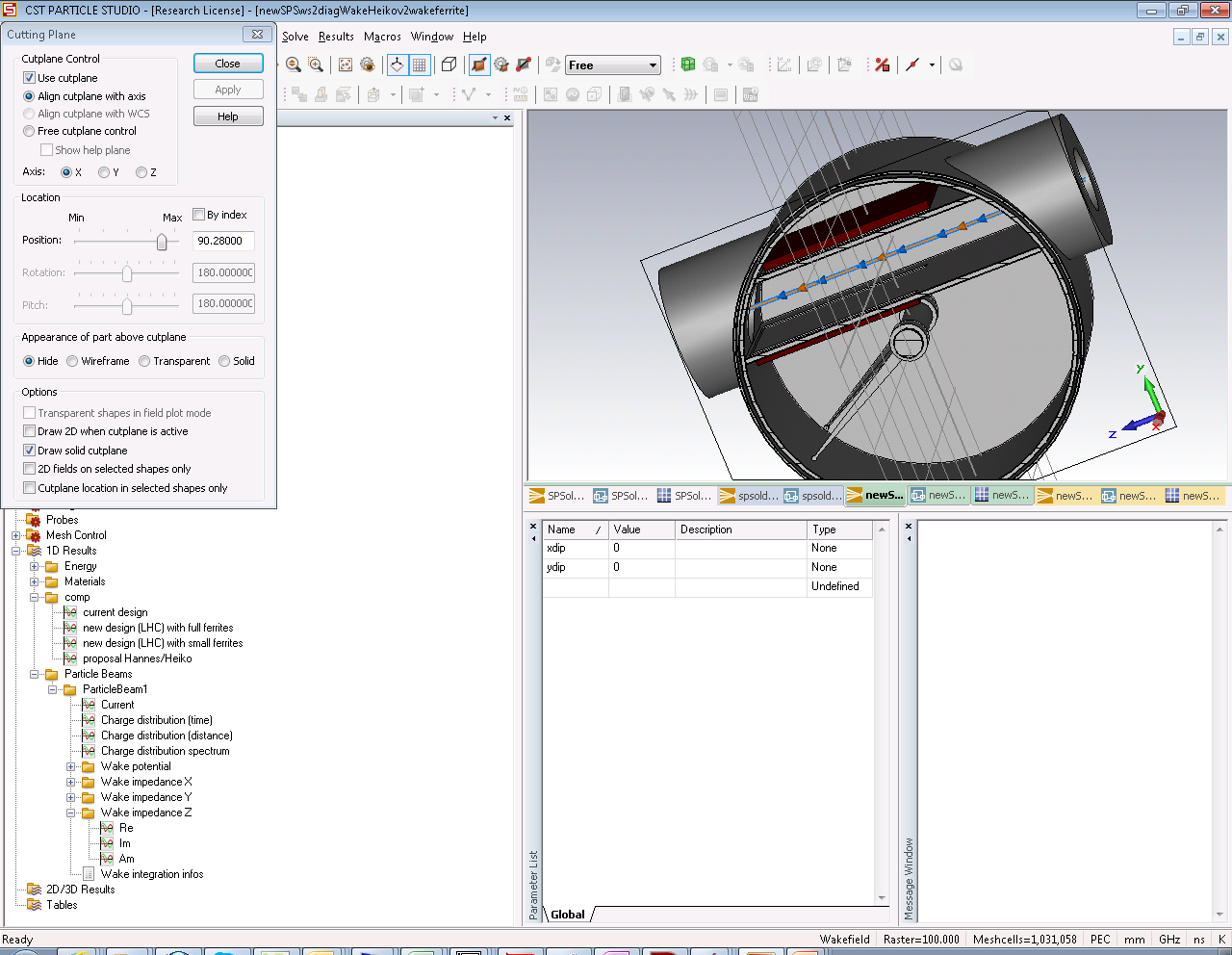 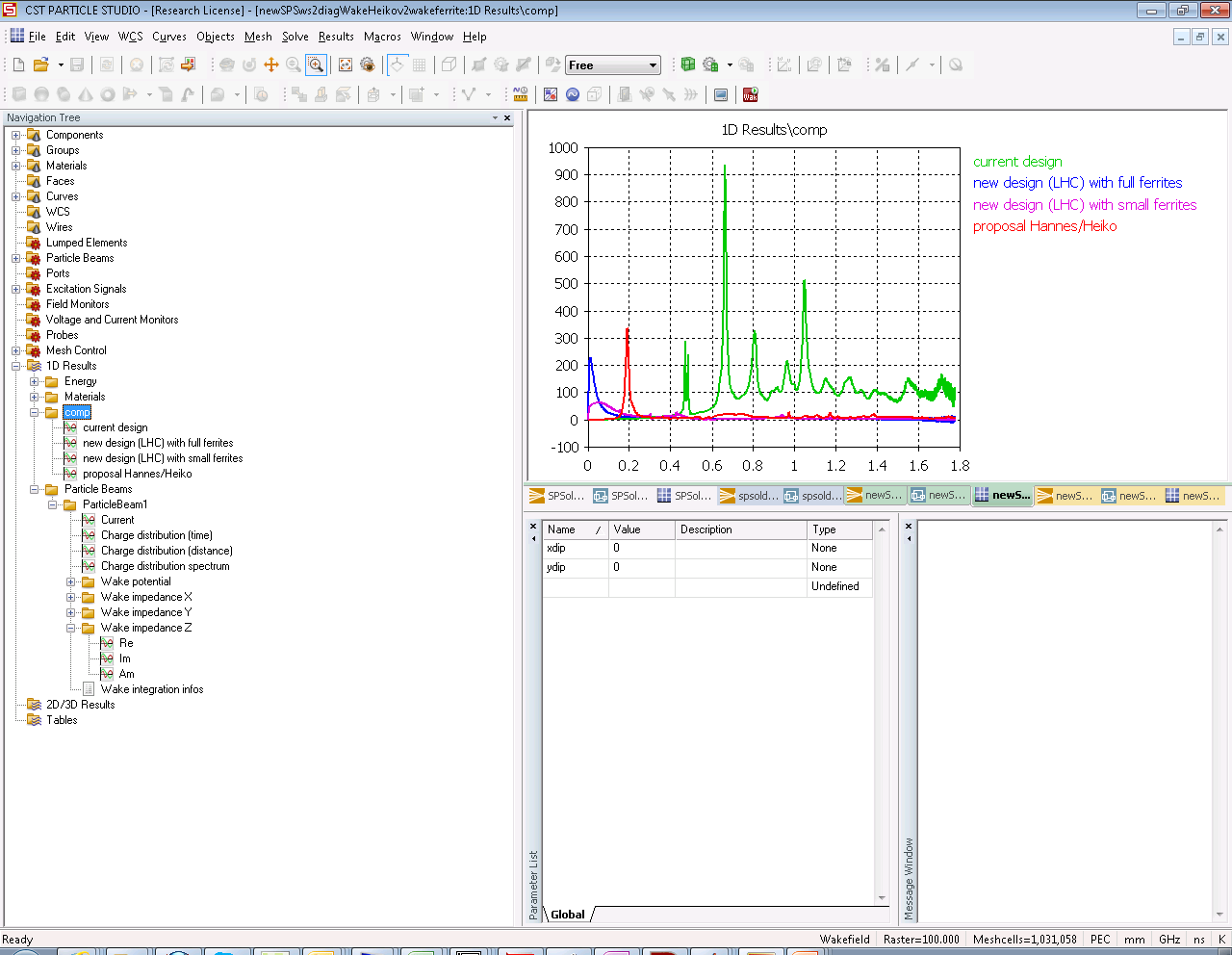 Longitudinal impedance in Ohm
Frequency in GHz
 Better than the initial solution, still worse than the current design
 However, solution not feasible for BI(“the fork should rotate completely around the axis”)
Agenda
New design
Current design
Power loss
Mode geometry
Previous measurements
Comparison with wall current monitor
Summary
Current design (also simplified)
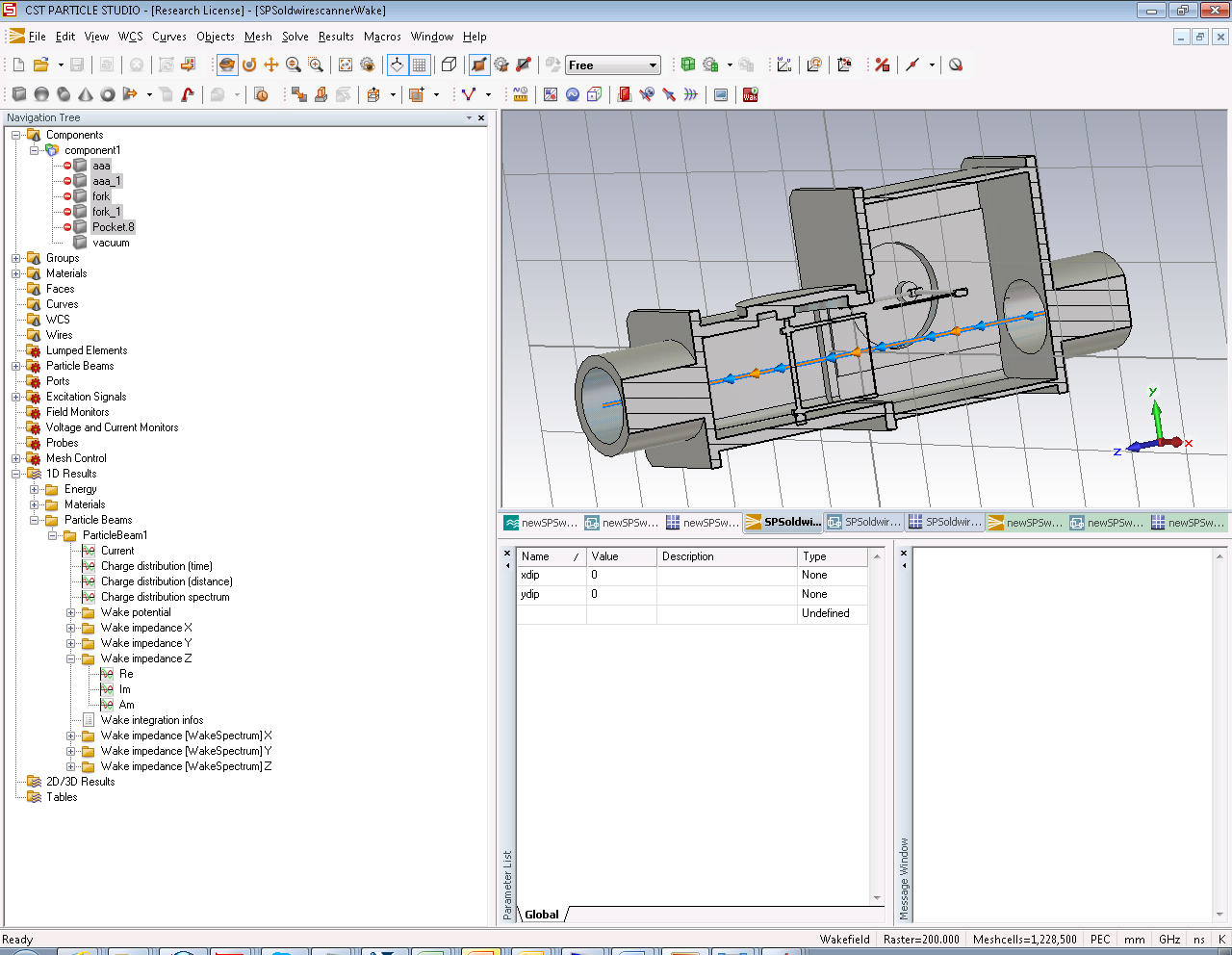 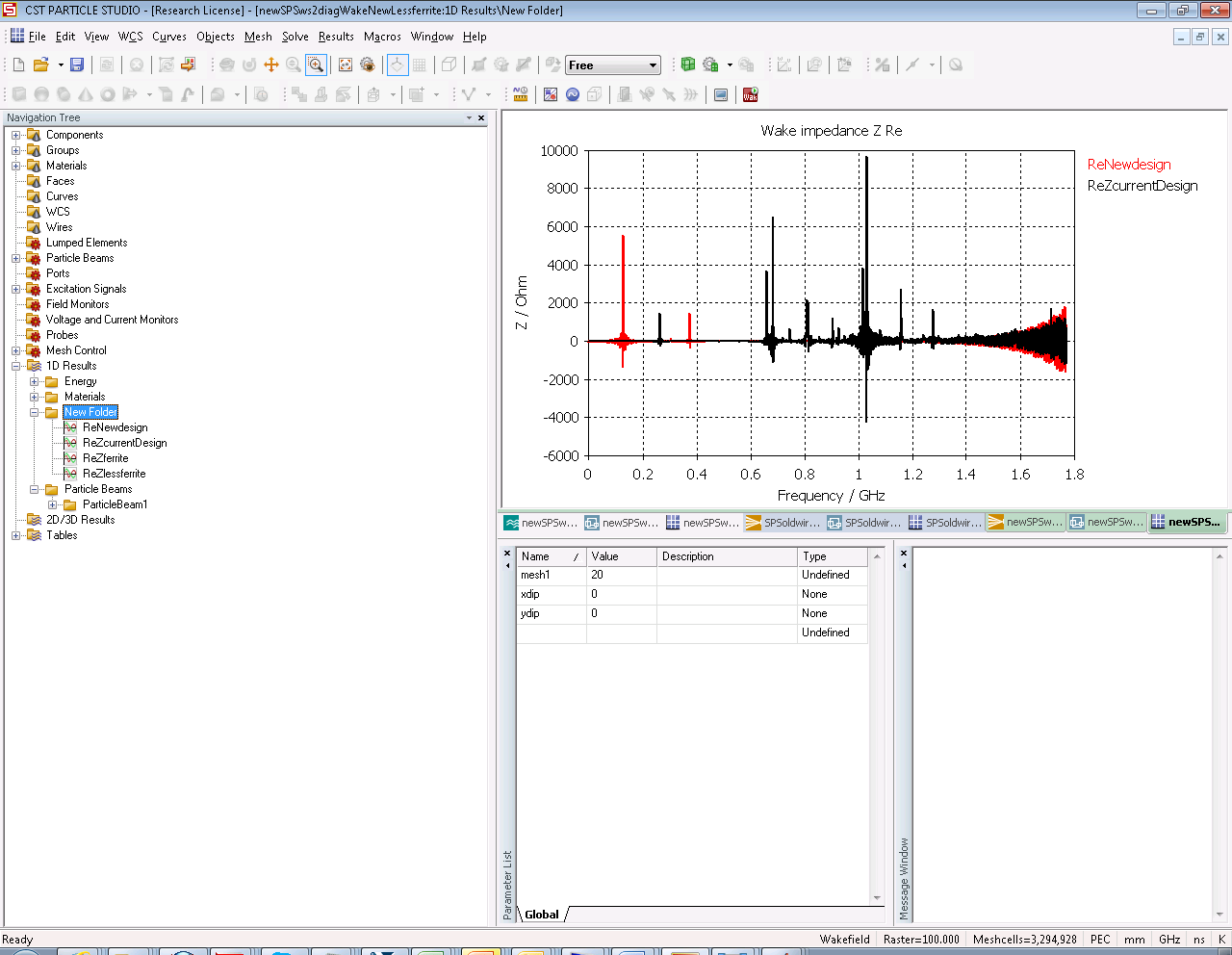 Wakefield simulations
Very high Q resonances, solver 
Resonant frequencies are much lower for the new design
Subtleties of the current design
Taper in 416 H
vertical fork much wider than horizontal fork
	 resonance frequency change
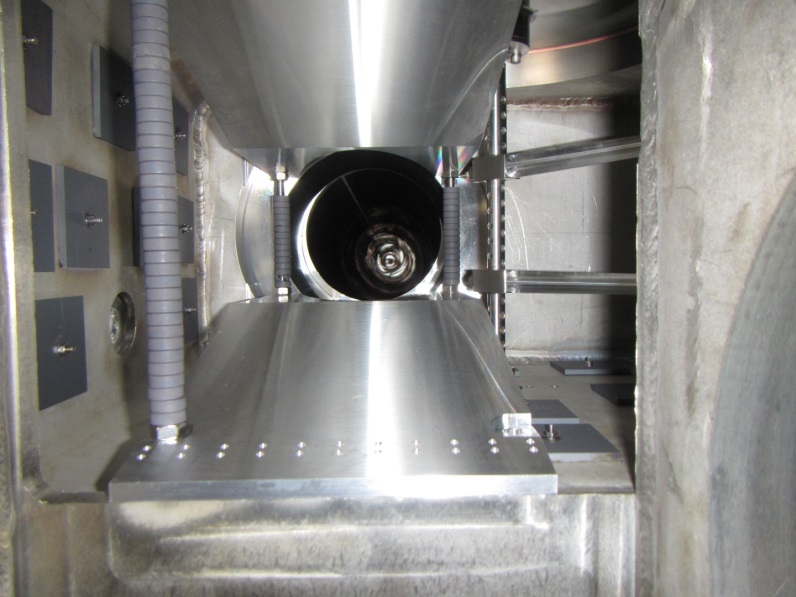 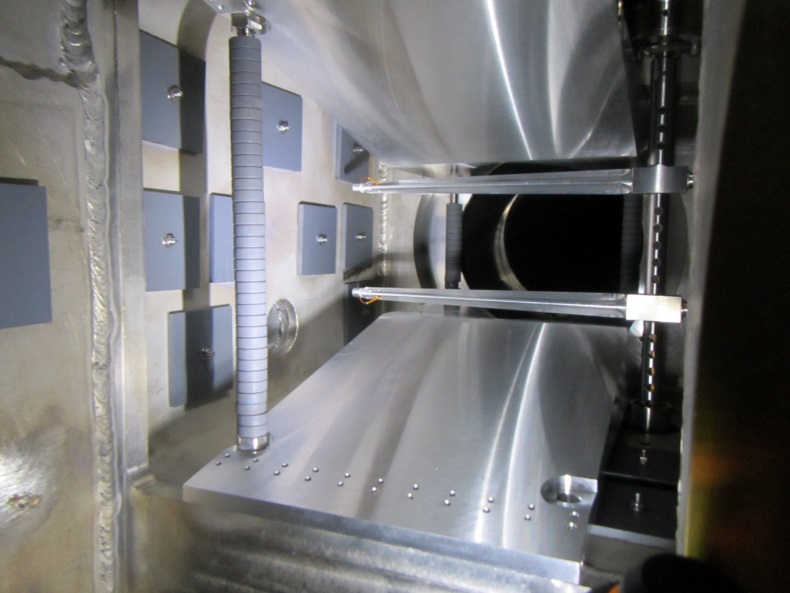 416H Wire out
416 Wire in
Agenda
New design
Current design
Power loss
Mode geometry
Previous measurements
Comparison with wall current monitor
Summary
Comparison for the resonant modes(no ferrites)
New design
Current design
 Hopefully there are ferrites to partially damp these modes!
 Need to do that also for the SPS spectrum at injection energy?
Spectrum at injection
From C. Zannini
72
8
72
8
72
8
72
25ns buckets
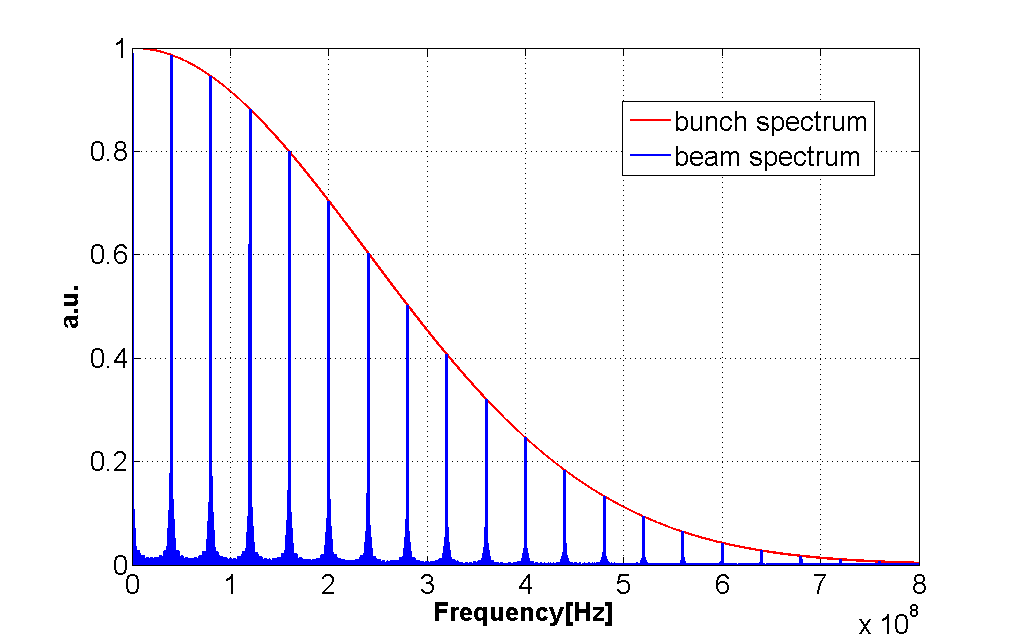 First lobe of the beam spectrum after around 700 MHz
Comparison for the resonant modes(no ferrites) modes also significant at injection?
New design
Current design
 Hopefully there are ferrites to partially damp these modes!
Simulated power loss with 50 ns SPS beam with ferrite as a function of bunch length
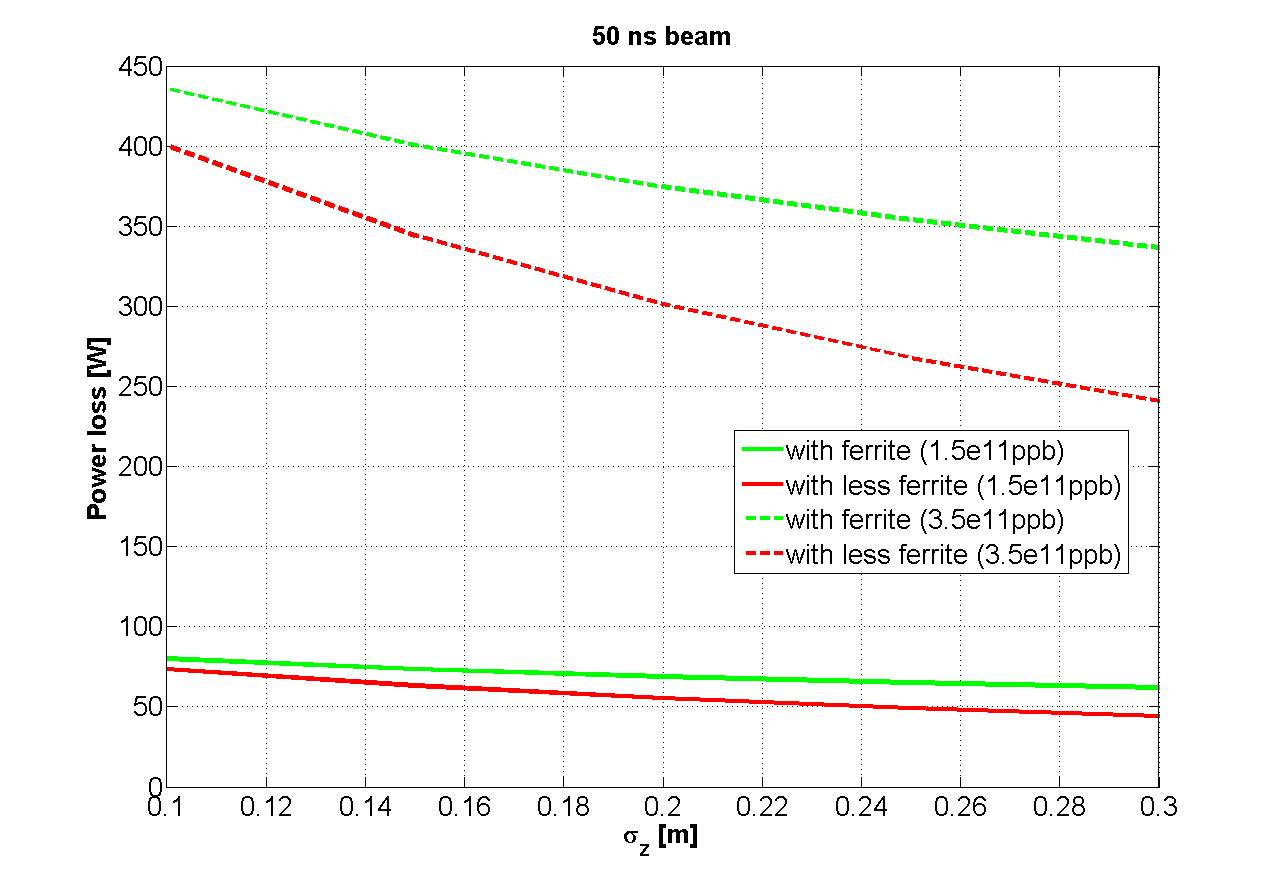 Carlo Zannini
Still between 50 and 100 W in the ferrite
Is that ok with the duty factor of LHC beams in the SPS?
Would cooling be needed and is it possible to cool there?
Power loss (with ferrites)
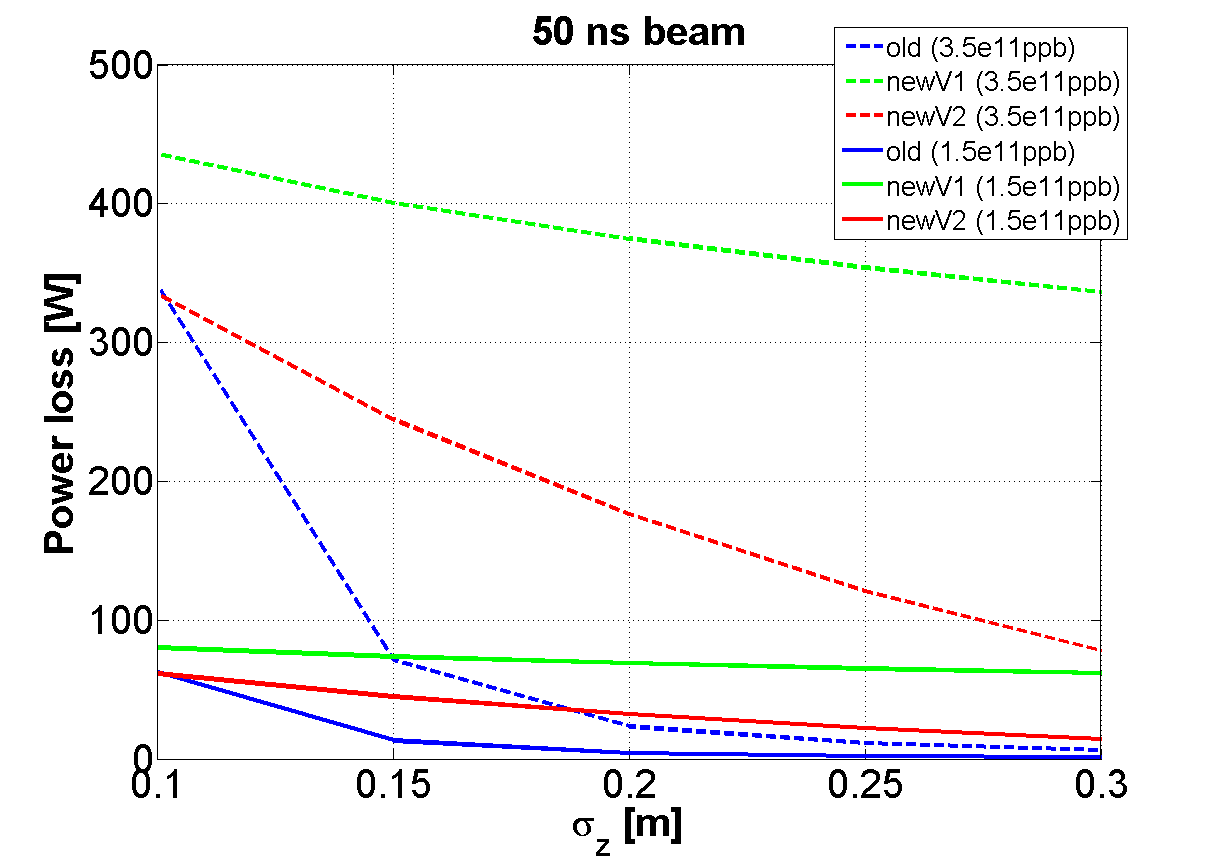 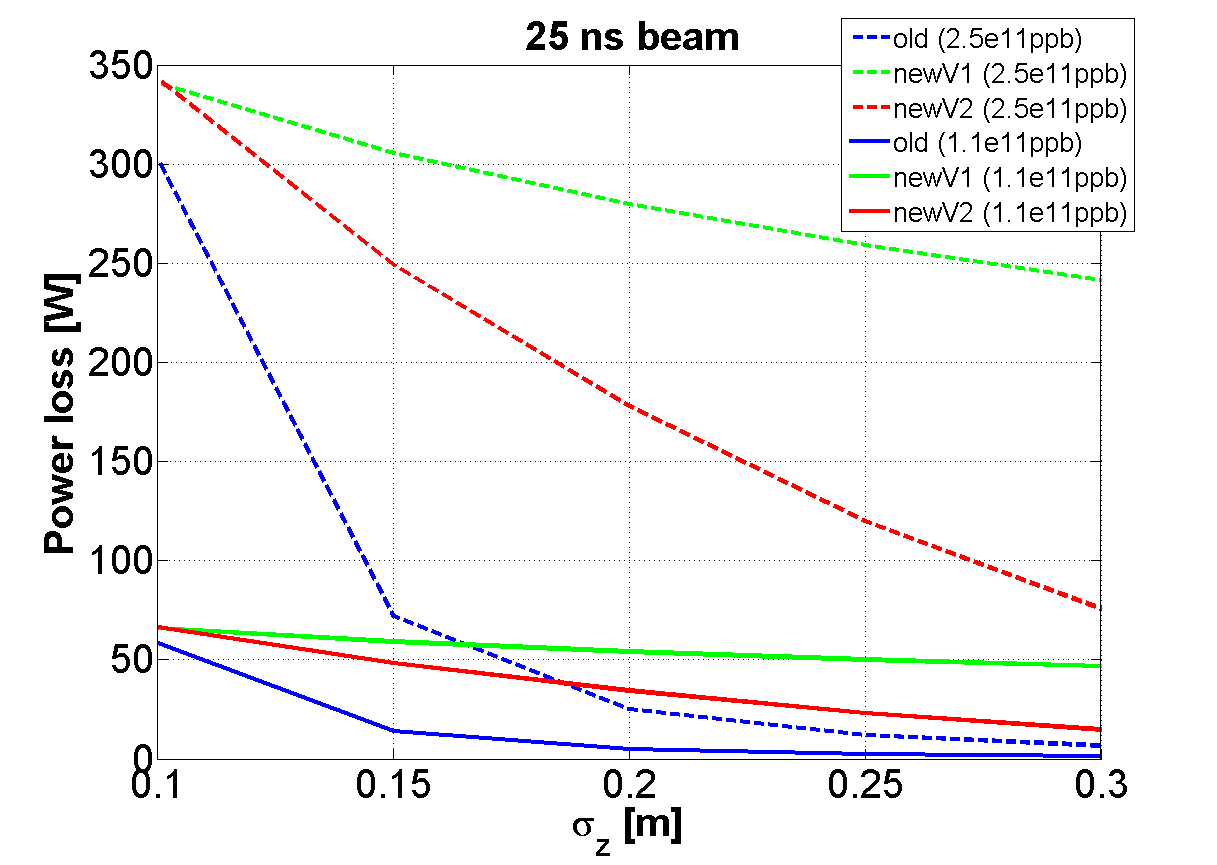 HL-LHC
New design
modified design (Heiko)
Current design
Predicted for post LS1
Agenda
New design
Current design
Power loss
Mode geometry
Previous measurements
Comparison with wall current monitor
Summary
New design
472MHz
138 MHz
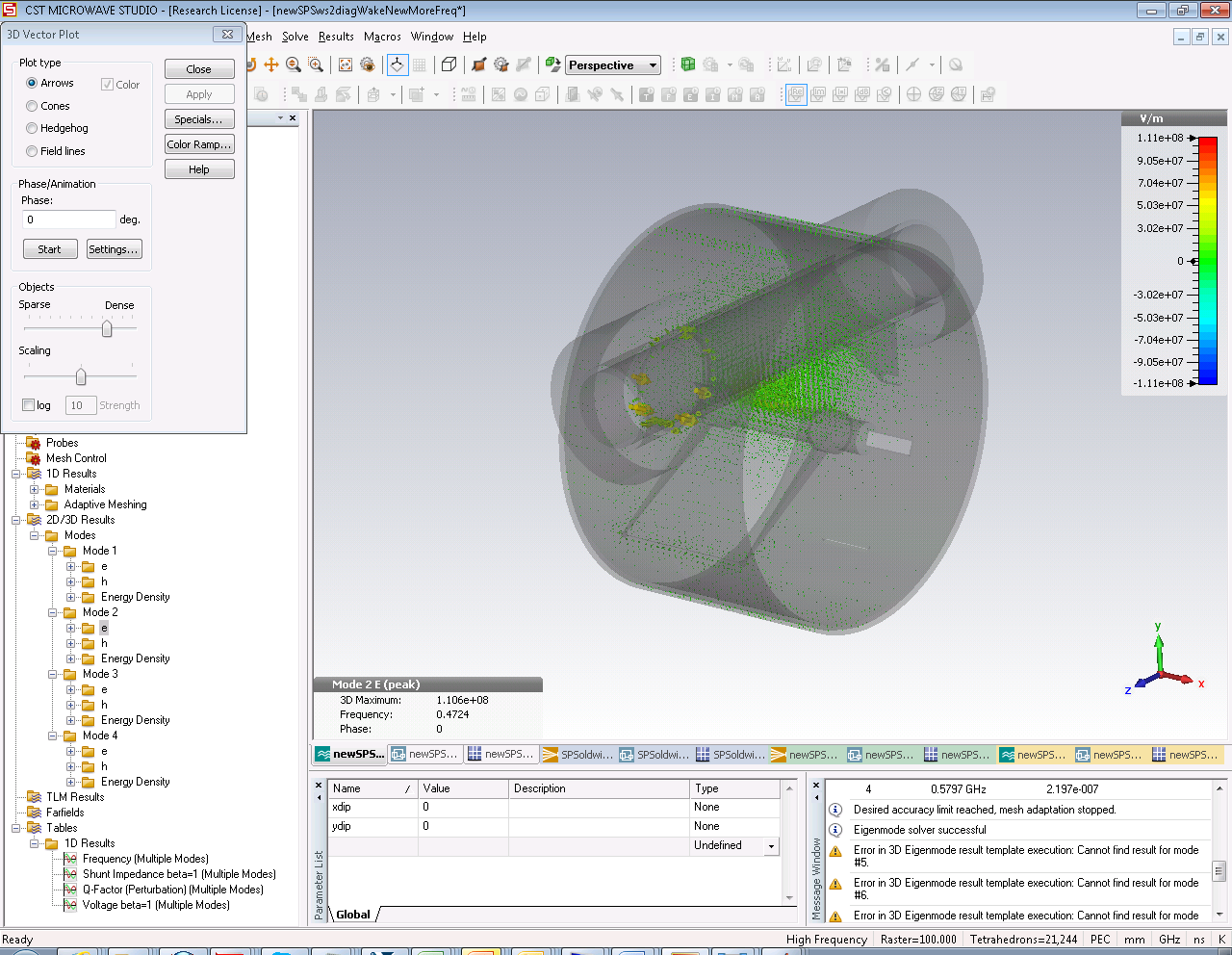 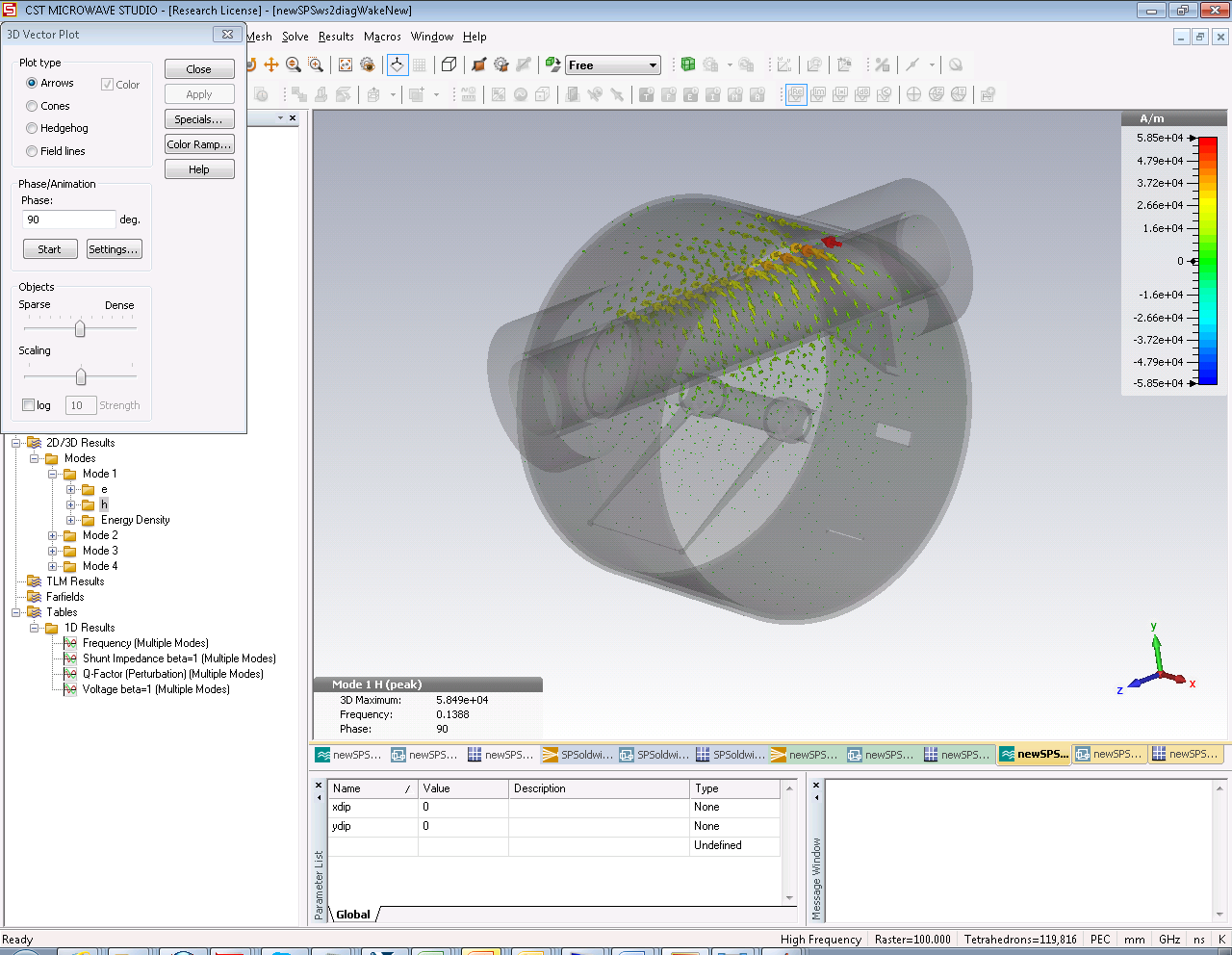 H field
H field
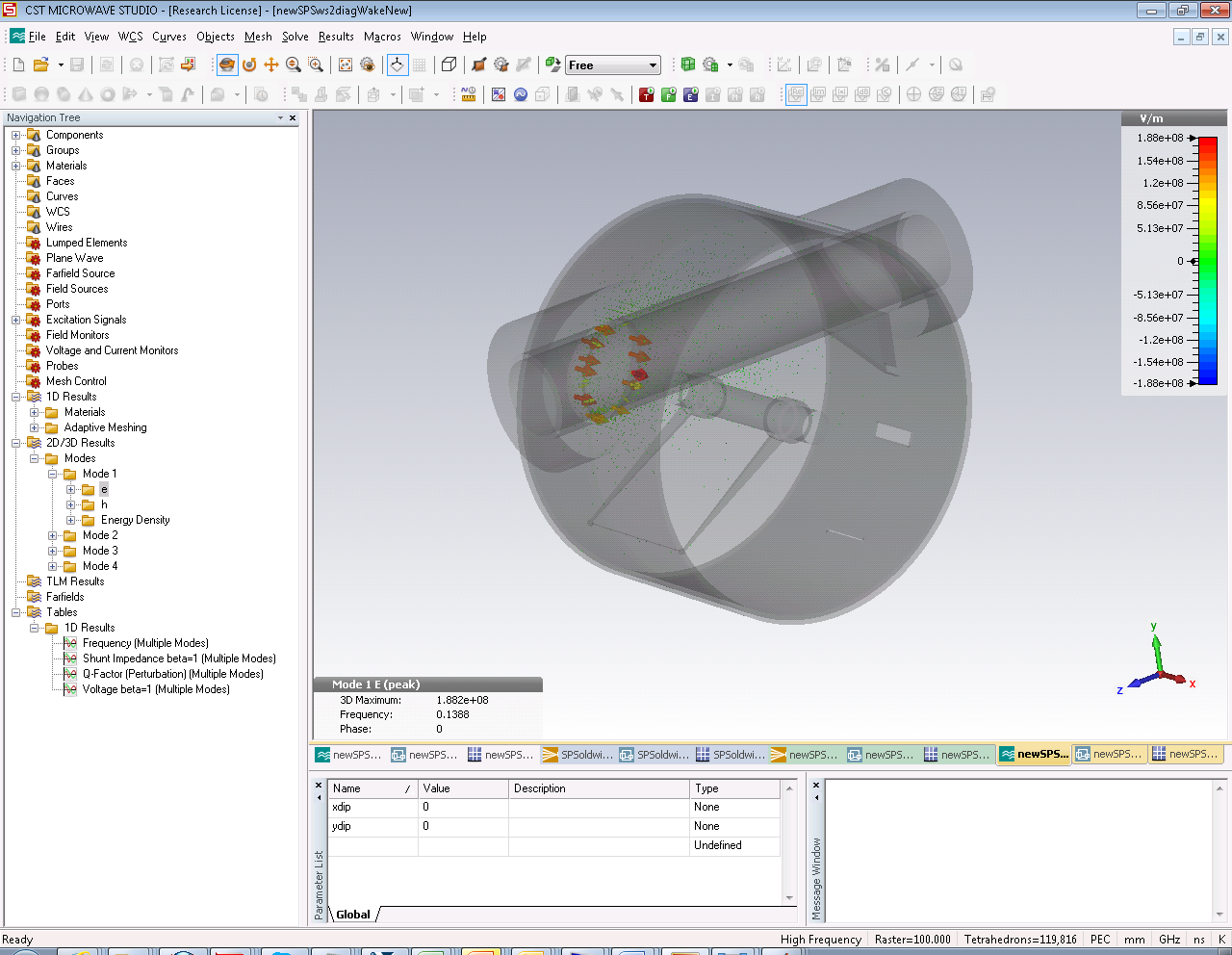 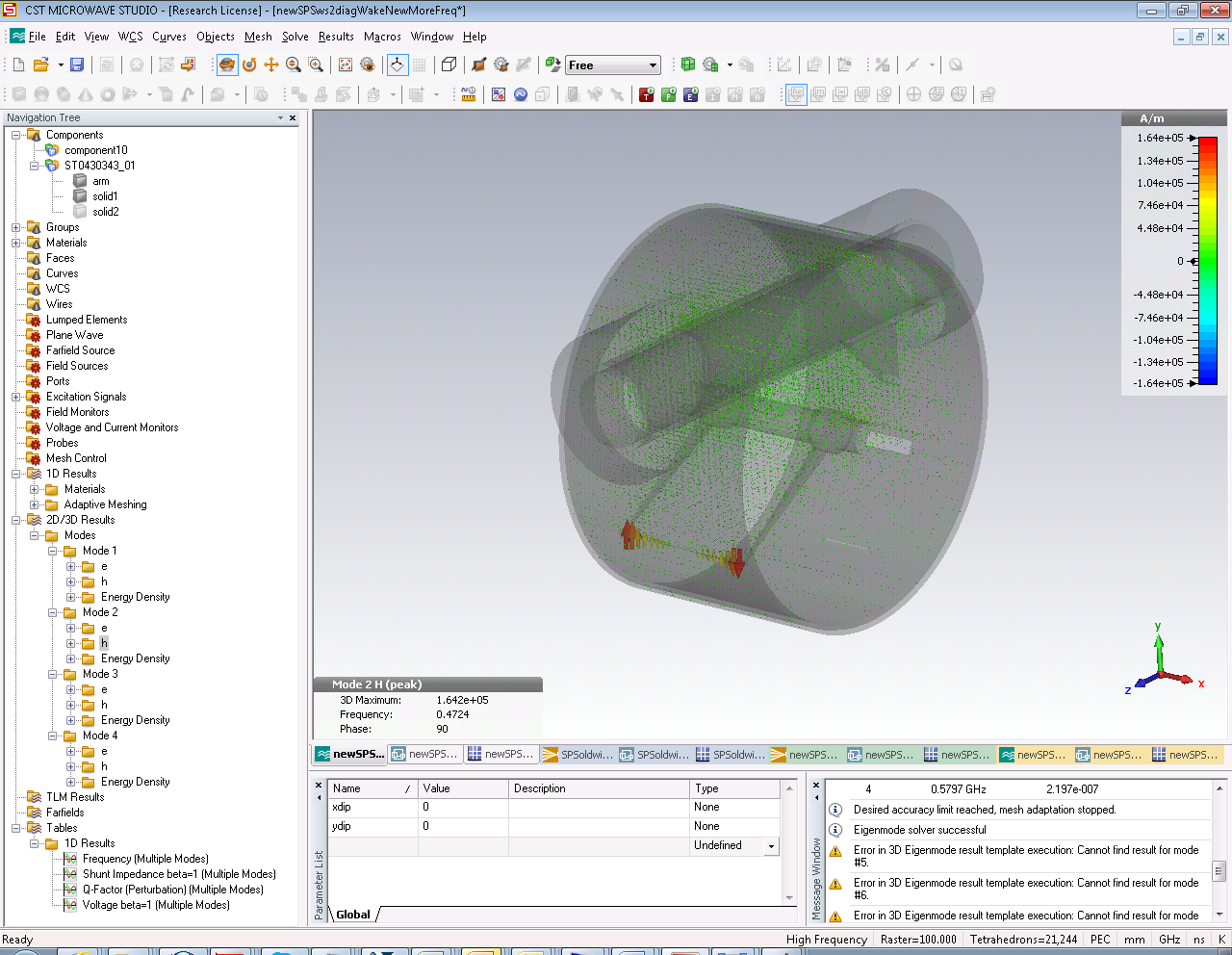 E field
E field
Old design
293 MHz
658 MHz
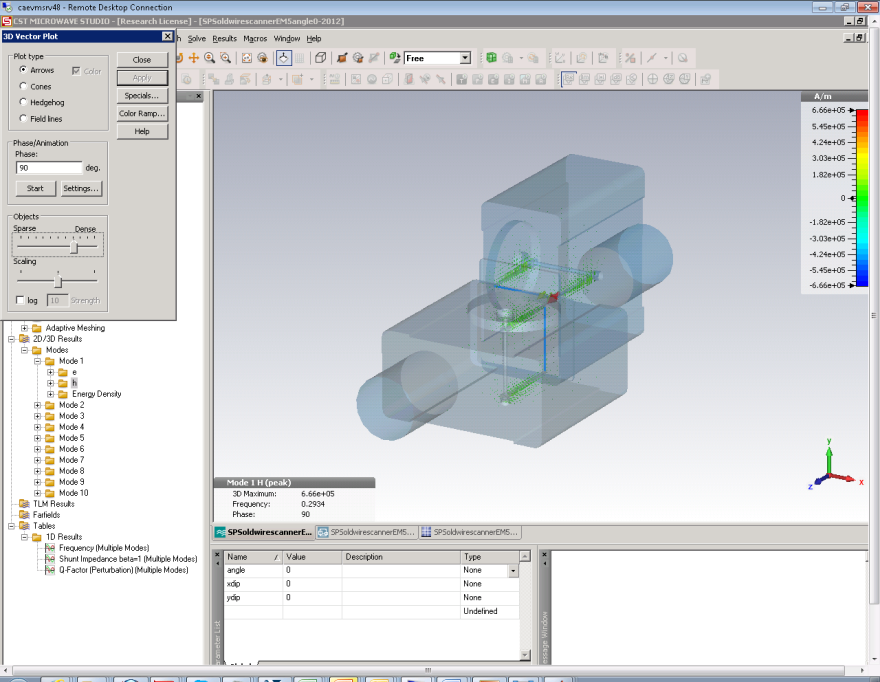 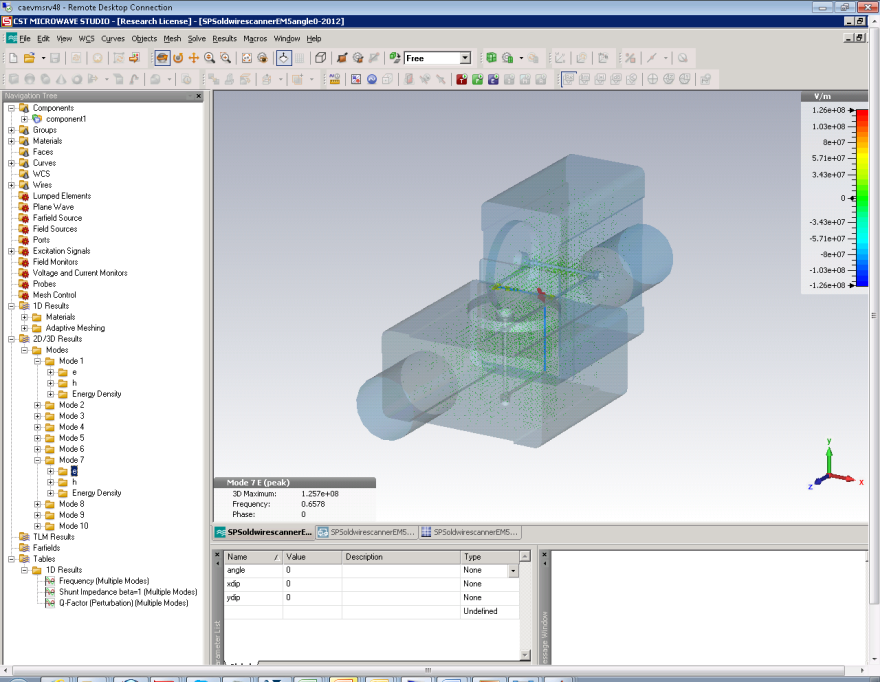 681 MHz
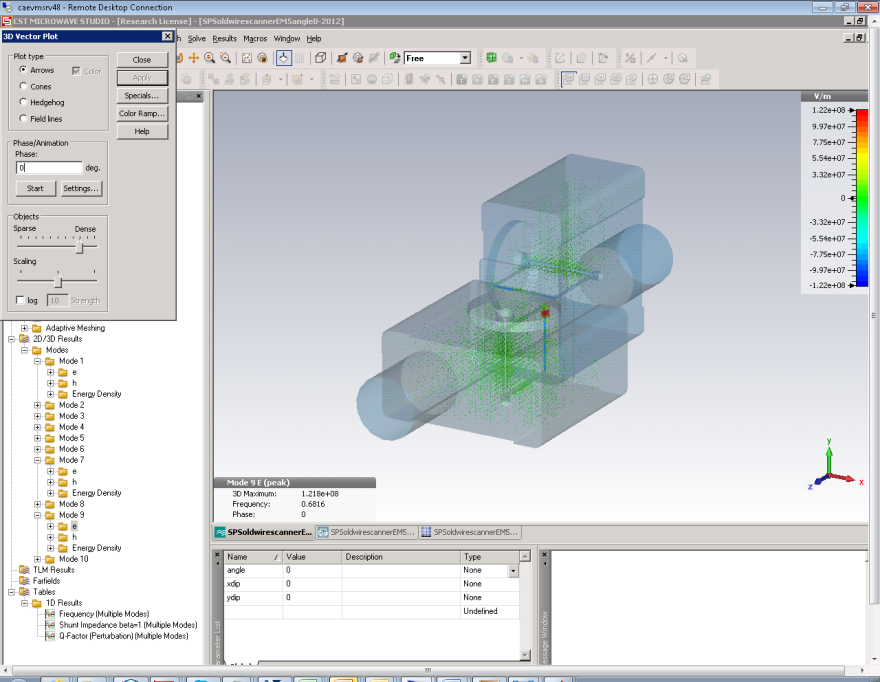 1018 MHz
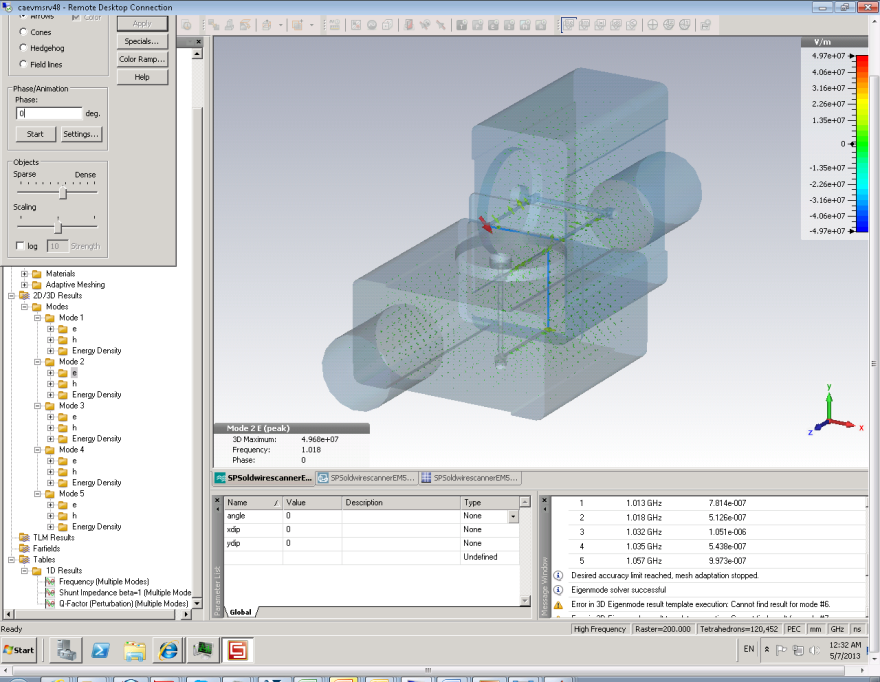 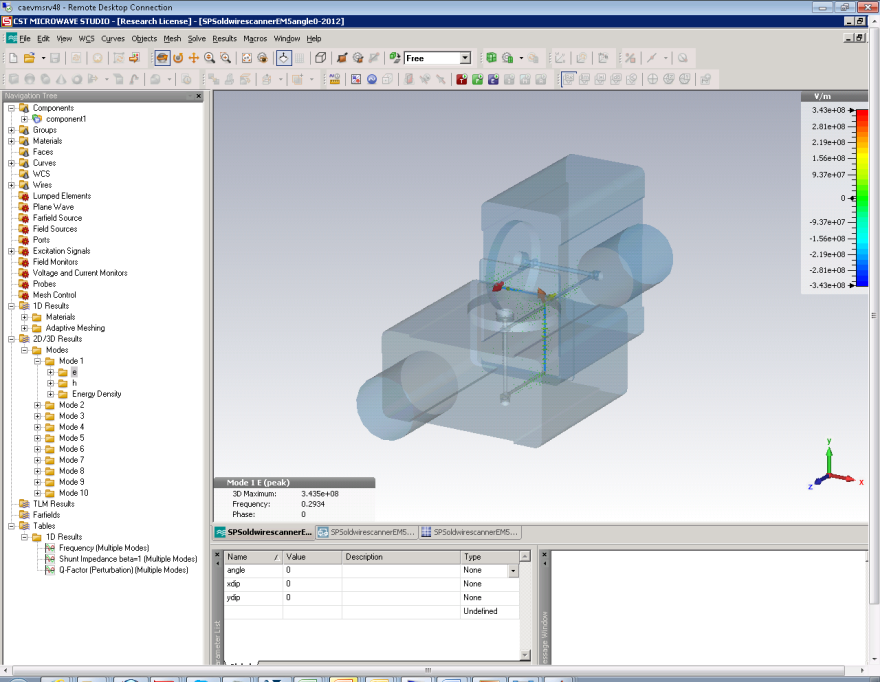 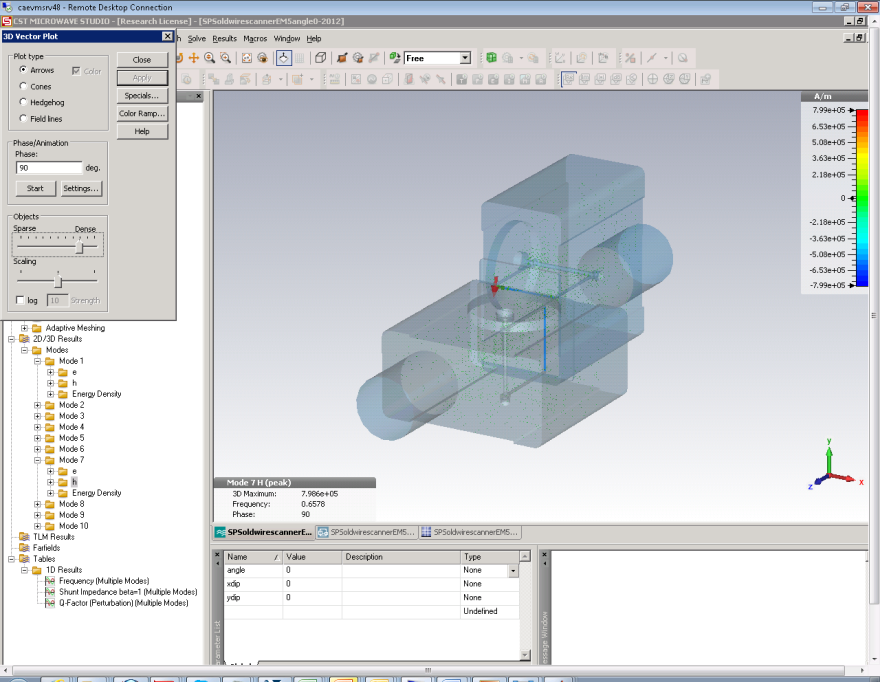 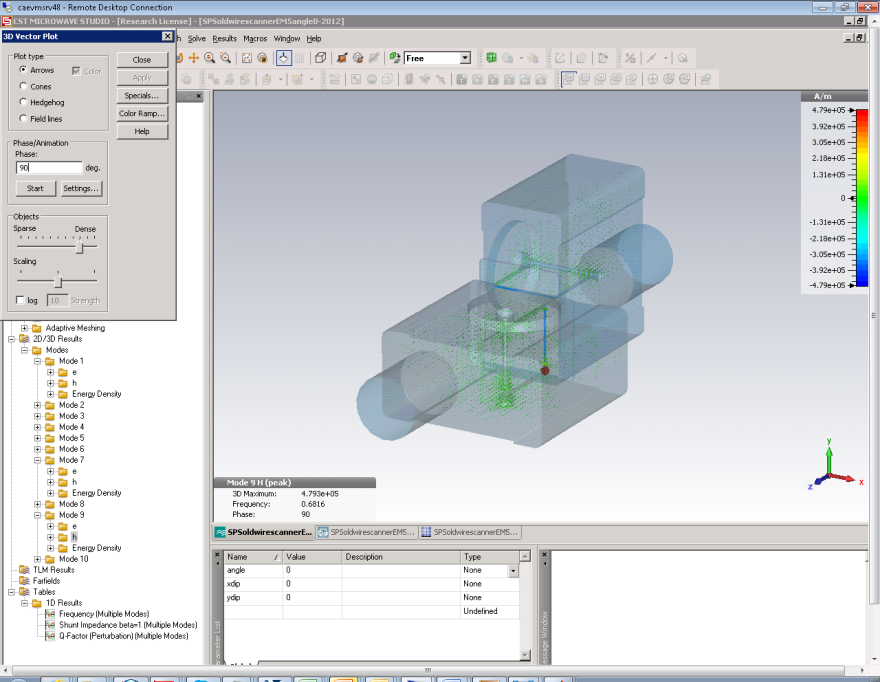 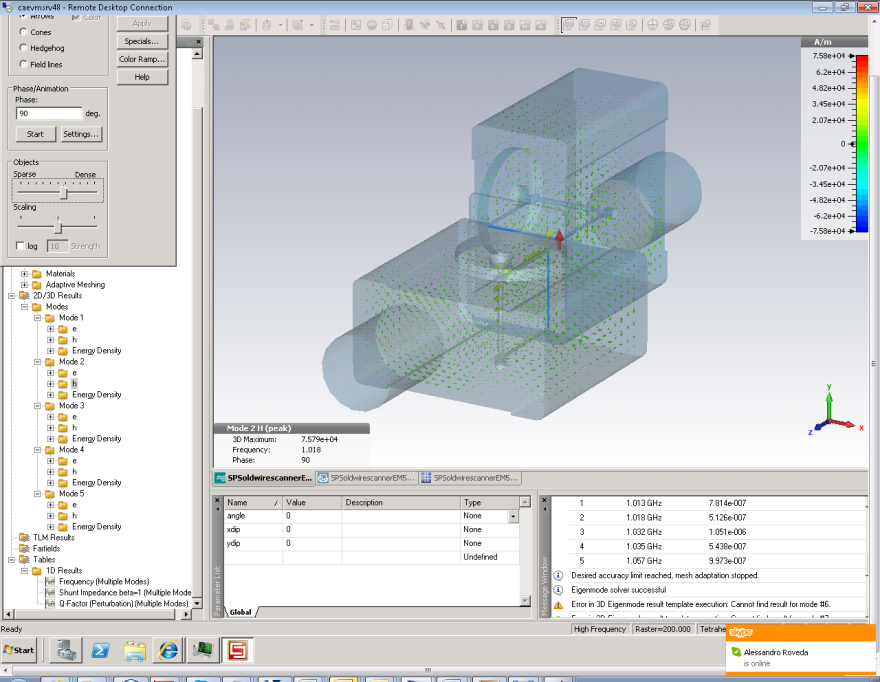 All fields for all modes are located around the wire forks
Ferrite location not ideal.
Agenda
New design
Current design
Power loss
Mode geometry
Previous measurements
Comparison with wall current monitor
Summary
Previous measurements by Federico et al in 2003
Cavity Mode Related Wire Breaking of the SPS Wire Scanners and Loss Measurements of Wire Materials" F. Caspers, B. Dehning, E. Jensen, J. Koopman, J.F. Malo, F. Roncarolo - Proc DIPAC 2003
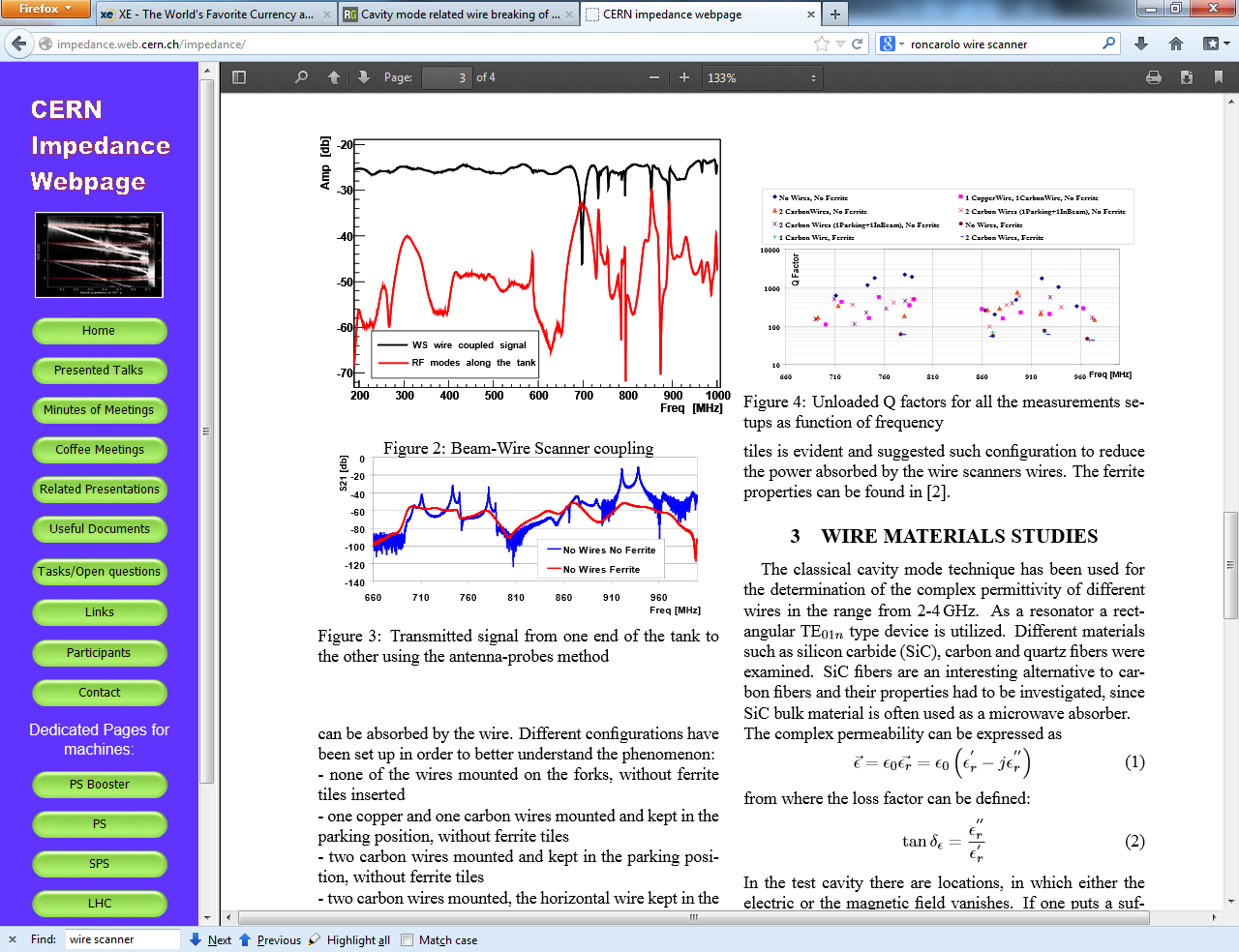 Simulation results (from eigenmode, 2013)
 Modes around 700 MHz
To be checked with the actual location of shielding and ferrite
To be checked with simulations of transmission measurements
Agenda
New design
Current design
Power loss
Mode geometry
Previous measurements
Comparison with wall current monitor
Summary
Example of Wall current monitor (J. Belleman - BI) impedance reduction of the pipe interruption with coaxial line
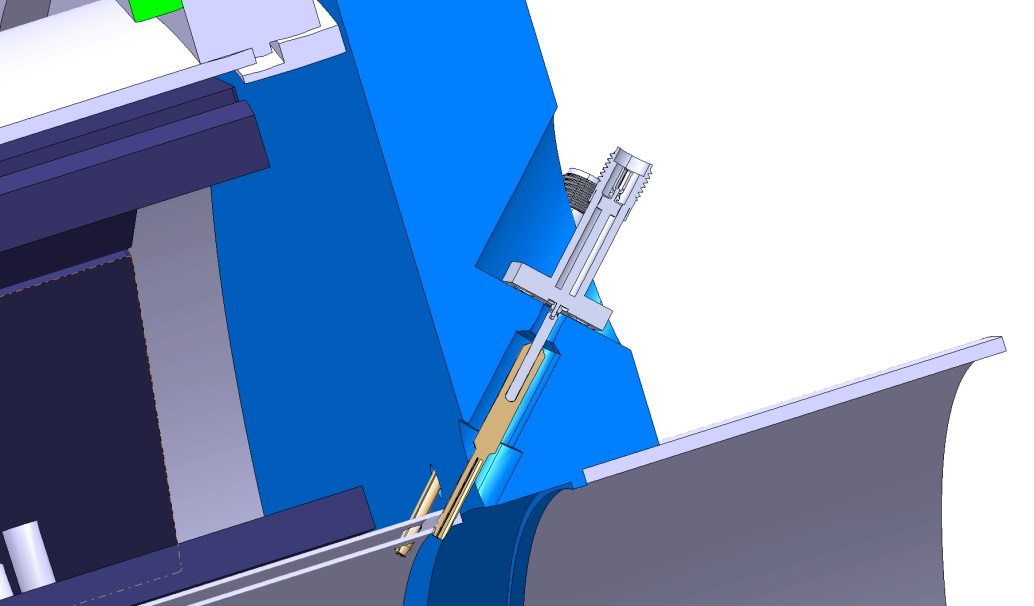 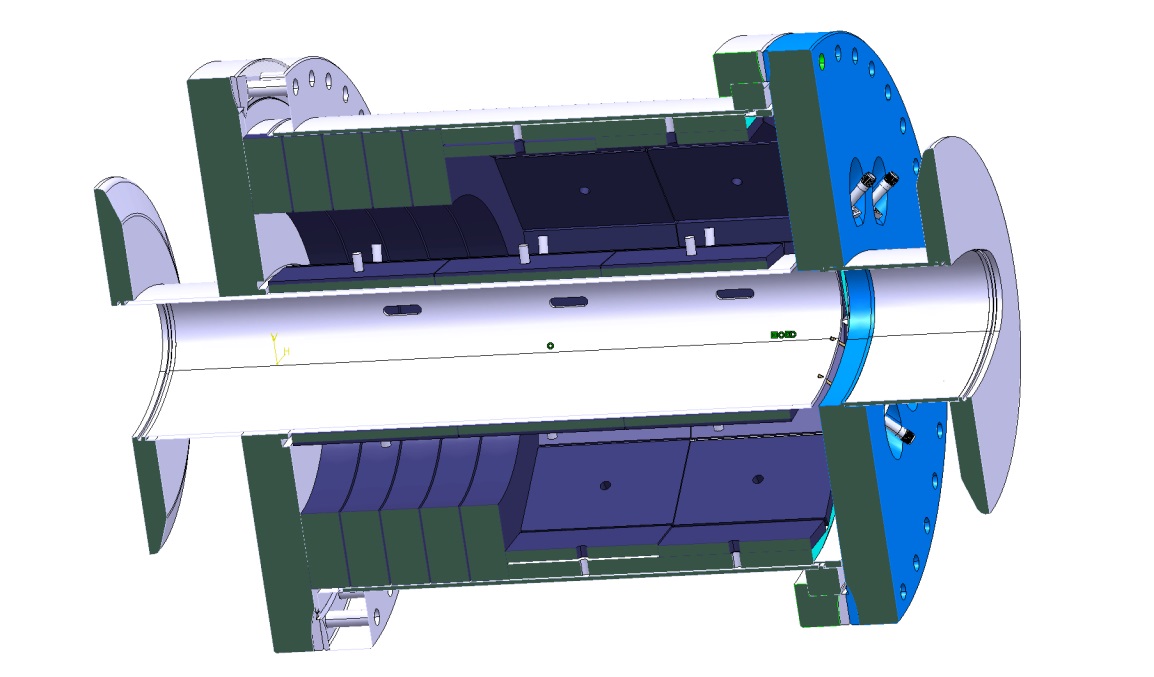  This reduction of the impedance of the gap does not seem possible with the wire scanner
Agenda
New design
Current design
Power loss
Mode geometry
Previous measurements
Comparison with wall current monitor
Summary
Outlook
New design of wire scanner seems very unfavourable from the impedance point of view due to the abrupt unmatched beam pipe interruption

Interesting solution proposed by Heiko and Hannes after MSWG helps reducing impedance, but not feasible for BI.

Putting ferrites reduces efficiently the heat load, but:
Is it possible to put ferrites there?
If needed, is it possible to cool the ferrites?

Work still on-going to:
Find acceptable solutions
Compare with previous measurements of Federico
See the impact of the position of the wire in the tank